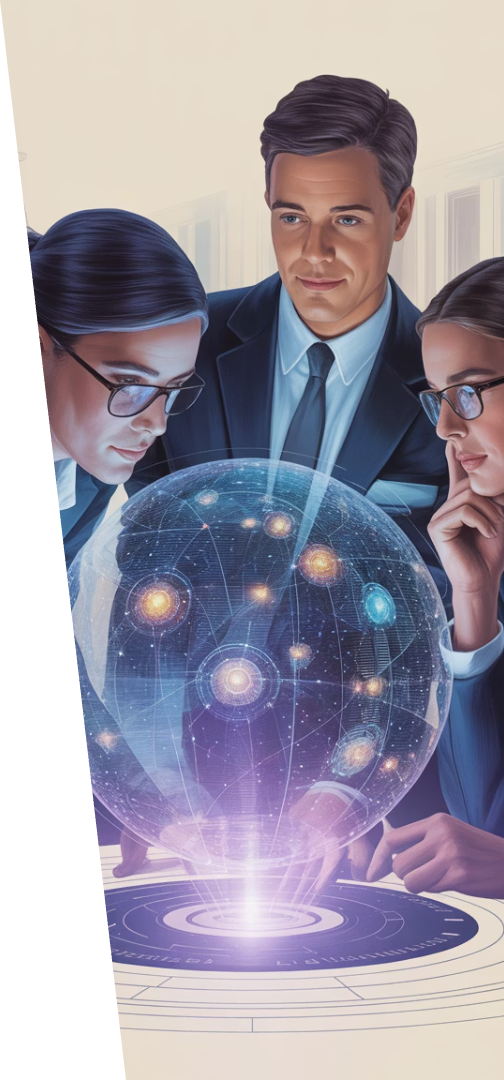 The 5 Pillars of a Successful Digital Transformation in 2025
Digital transformation has evolved beyond buzzwords—it's now a survival strategy. But despite significant investment, many organizations still struggle to realize the full value of their digital initiatives.
As experienced leaders in cross-functional digital transformation programs across healthcare, finance, energy, and manufacturing, we've seen what works (and what doesn't). In 2025, success isn't just about technology; it's about integrating the right mindset, methodologies, and measurable outcomes.
by Kimberly Wiethoff
kW
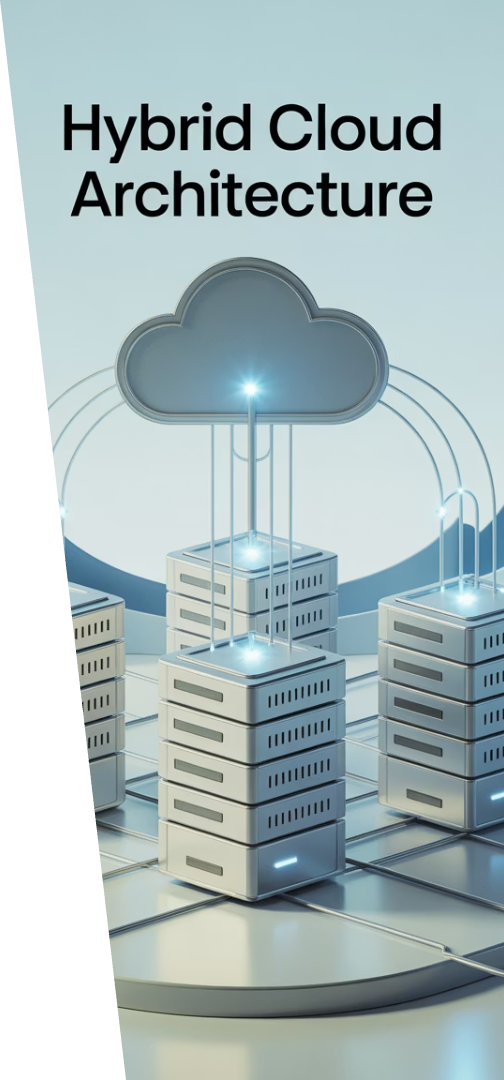 Cloud-First, Not Cloud-Only
Hybrid Strategy
Cloud Governance
Balance cloud and on-premises workloads based on cost, performance, and compliance requirements. Not everything benefits equally from cloud migration.
Establish frameworks early for cost control, data security, and access management to prevent cloud sprawl and security vulnerabilities.
Infrastructure as Code
Implement IaC practices to enable repeatable, automated deployments that maintain consistency across environments and reduce human error.
The cloud serves as the backbone of modern digital architecture, but successful organizations recognize that a thoughtful approach yields better results than wholesale migration. Evaluate which workloads truly benefit from cloud environments while maintaining critical systems where they perform best.
Data-Driven Decision Making
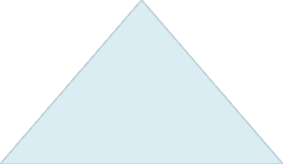 Self-Service Analytics
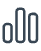 Democratized access to insights
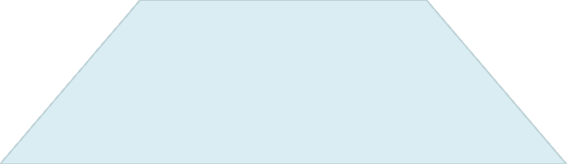 Integrated Data Platforms
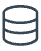 Unified sources for single truth
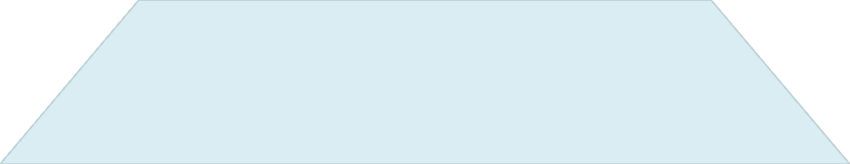 Data Governance
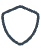 Privacy, quality and lineage
Digital transformation fails when decisions are made on assumptions rather than insights. Modern leaders need unified dashboards, AI-powered forecasting, and accessible analytics tools that enable teams across the organization to make informed decisions rapidly.
By integrating enterprise-wide analytics platforms and empowering business users with tools like Power BI or Tableau, organizations can drive adoption and ensure that data becomes a strategic asset rather than an underutilized resource.
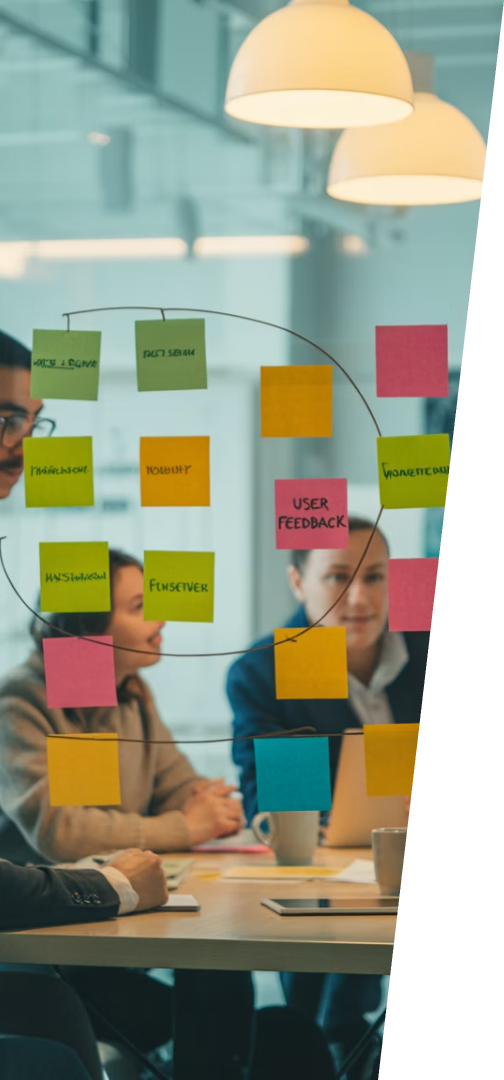 Customer-Centric Experience Design
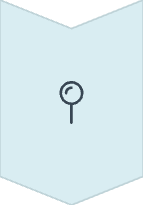 Journey Mapping
Document touchpoints across digital and physical channels to identify friction and opportunities
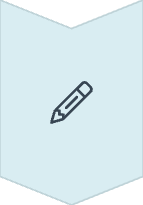 Design Thinking
Employ iterative prototyping to validate features before committing resources to full development
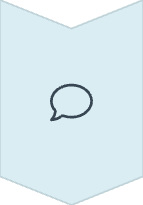 Continuous Feedback
Implement embedded analytics, chatbots, and satisfaction surveys to gather real-time user insights
Transformation must prioritize people—specifically, customers. Whether B2B or B2C, successful digital initiatives make customer journeys faster, more intuitive, and increasingly personalized. Organizations that excel in this pillar see higher adoption rates and stronger ROI from their transformation investments.
Agile Delivery at Scale
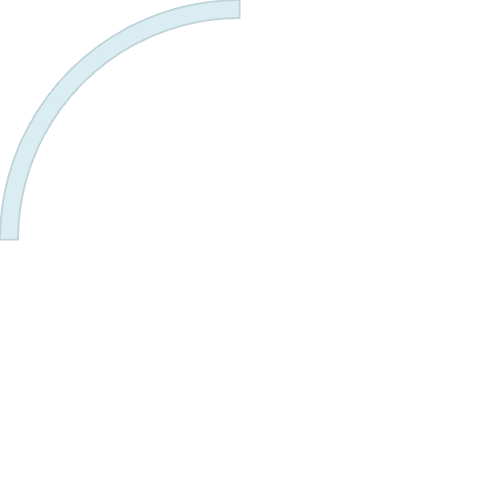 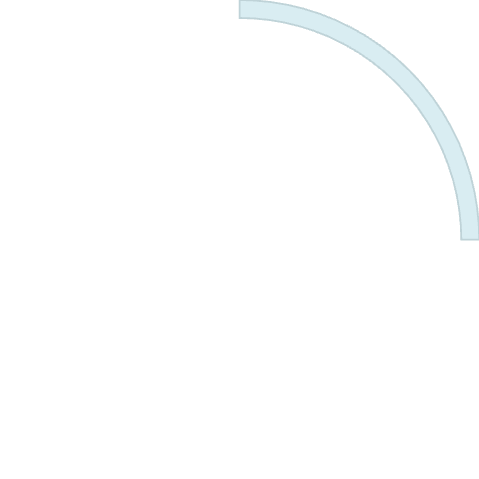 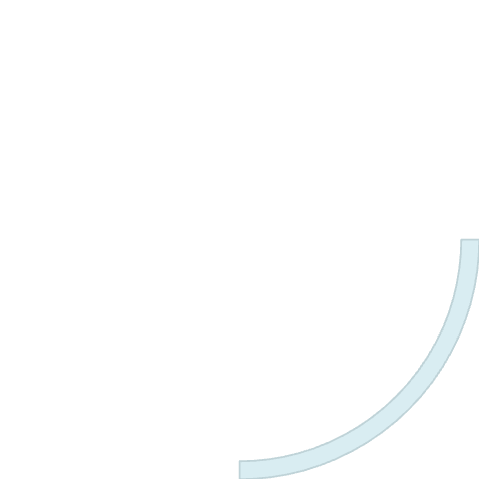 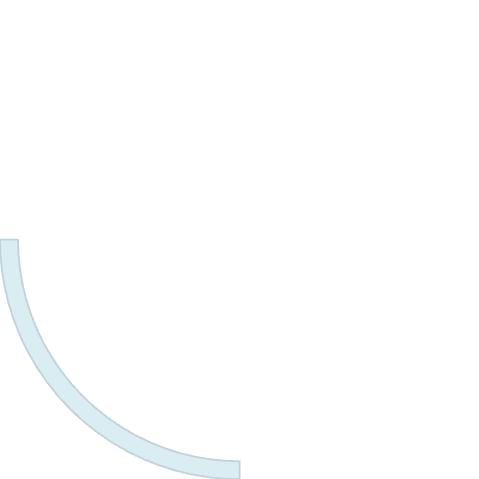 Frameworks
Release Trains
1
2
Scale Agile using SAFe, LeSS, or Spotify models based on organizational structure and needs
Establish coordinated delivery across product lines to maintain alignment while enabling speed
Culture
Methodologies
Foster cross-functional collaboration and iterative planning throughout the organization
Use Kanban and Scrum to balance speed with quality and governance requirements
4
3
Agile is no longer just for software teams. The entire enterprise must embrace agile principles to realize the full potential of digital transformation. This means breaking down silos, creating autonomous teams empowered to make decisions, and focusing relentlessly on delivering value in small increments.
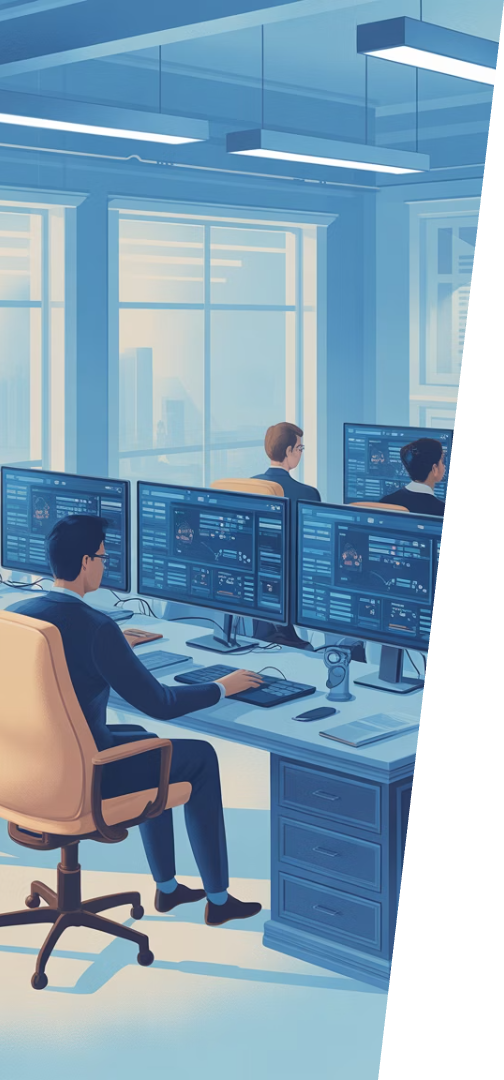 Cybersecurity and Compliance by Design
Threat Modeling
Conduct regular assessment of potential vulnerabilities and maintain Software Bill of Materials (SBOM) to track dependencies and potential risks in your technology stack.
DevSecOps Implementation
Integrate automated security testing, secure CI/CD pipelines, and vulnerability scanning throughout the development lifecycle rather than as a final gate.
Regulatory Alignment
Align all transformation initiatives with relevant regulatory frameworks such as HIPAA, GDPR, FDA requirements, and industry-specific compliance standards.
In 2025, digital transformation must be secure by default. Security, privacy, and compliance can no longer be afterthoughts—they must be embedded at every level from development to deployment to daily operations.
Measuring Transformation Success
42%
3.8x
68%
Efficiency Gains
ROI Multiple
Customer Retention
Average operational improvement from successful transformations
Return on digital investments with strong governance
Increase when digital experiences align with needs
Effective digital transformation requires meaningful metrics that go beyond project completion. Leading organizations establish KPIs tied to business outcomes, customer satisfaction, and operational efficiency gains rather than focusing solely on technical milestones.
Regular measurement cadences help transformation teams adjust course when needed and demonstrate value to stakeholders, maintaining momentum throughout multi-year initiatives.
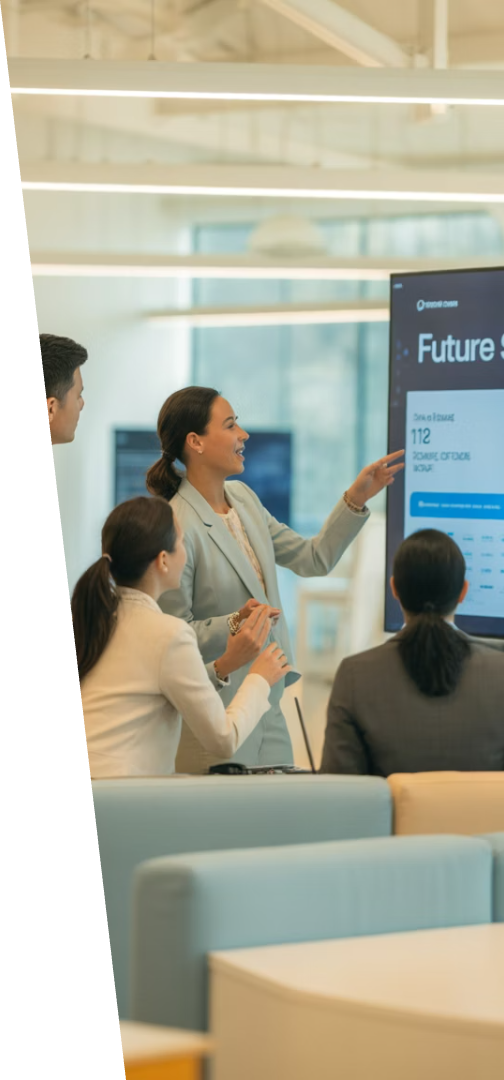 Building Digital Talent Capabilities
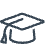 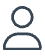 Skills Development Programs
Strategic Hiring
Create continuous learning opportunities for existing employees to develop critical digital skills, combining formal training with hands-on experience in transformation initiatives.
Identify capability gaps and recruit for high-impact roles that can accelerate transformation and knowledge transfer throughout the organization.
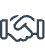 Partner Ecosystem
Cultivate relationships with technology partners, consultancies, and managed service providers to augment internal capabilities and provide specialized expertise.
Technology alone doesn't drive transformation—people do. Organizations that invest in developing digital talent see 2.5x greater success rates in their transformation initiatives compared to those focused exclusively on technology implementation.
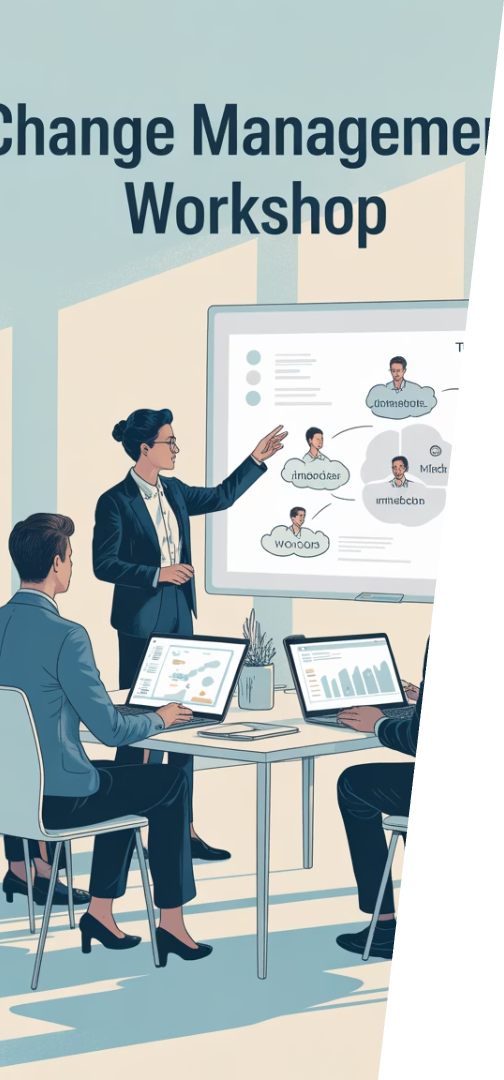 Change Management for Digital Adoption
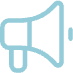 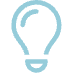 Awareness
Understanding
Create compelling communications that establish the "why" behind transformation and how it benefits various stakeholders
Provide detailed education on new tools, processes, and behaviors expected during and after the transformation
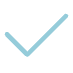 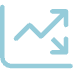 Adoption
Optimization
Support initial implementation with hands-on assistance, coaching, and quick resolution of obstacles
Gather feedback to continuously improve systems and processes, creating a cycle of ongoing enhancement
Even the most technically sound transformation will fail without effective change management. Organizations must invest in structured approaches to prepare, equip, and support individuals through the transition to new ways of working.
Digital Transformation Governance
Effective governance provides the structure that guides transformation without creating bureaucratic obstacles. It balances speed with appropriate controls, ensuring that investments deliver expected value while managing risk.
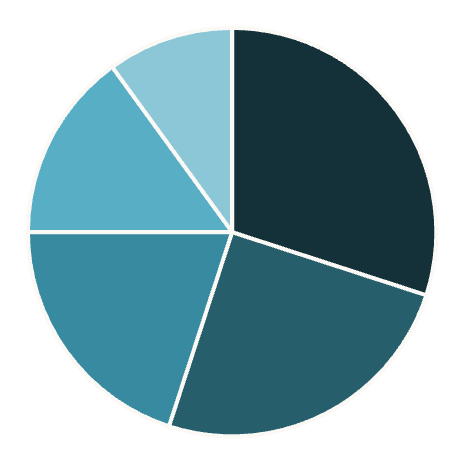 Executive Sponsorship
Clear Decision Rights
Successful organizations establish clear decision rights, escalation paths, and value tracking mechanisms that maintain momentum while providing transparency to stakeholders at all levels.
Value Tracking
Risk Management
Resource Allocation
Technology Architecture for Digital Futures
Legacy Modernization
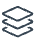 Strategic approach to updating core systems
API Economy
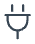 Connecting systems through standardized interfaces
Microservices
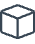 Flexible, scalable application architecture
AI Integration
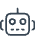 Embedded intelligence across the enterprise
The technology architecture underpinning digital transformation must balance immediate needs with long-term flexibility. Organizations need to make deliberate choices about modernizing legacy systems, adopting microservices, leveraging APIs, and incorporating emerging technologies like AI and IoT.
A well-designed architecture enables rapid innovation while maintaining stability for mission-critical operations.
Industry-Specific Transformation Considerations
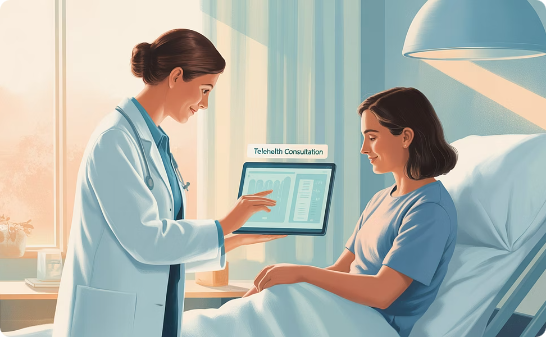 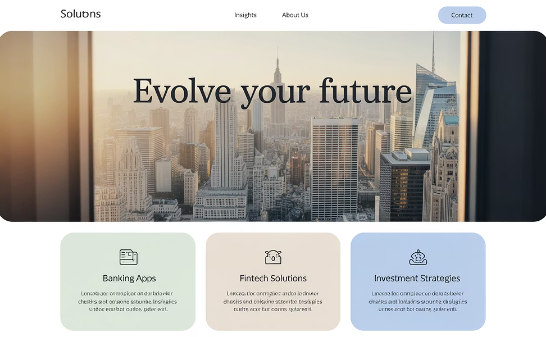 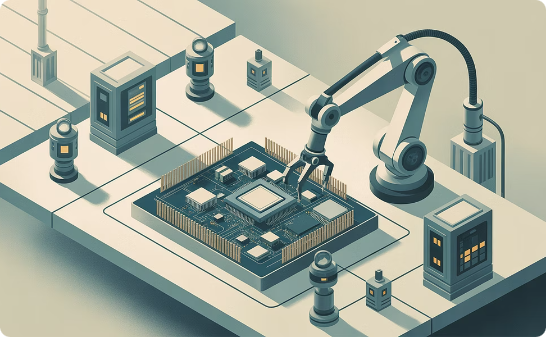 Healthcare
Financial Services
Manufacturing
Patient experience platforms, remote monitoring solutions, and AI diagnostics are transforming care delivery while maintaining strict compliance with HIPAA and other regulations. Digital health records integration remains a critical foundation.
Open banking APIs, AI-powered risk assessment, and blockchain solutions require balancing innovation with robust security and regulatory compliance across jurisdictions.
Digital twins, predictive maintenance, and smart factory initiatives connect OT and IT systems while optimizing supply chains and production processes for increased resilience.
While the core pillars of digital transformation apply broadly, industry-specific challenges and opportunities require tailored approaches. Regulatory environments, customer expectations, and legacy technology landscapes vary significantly across sectors.
Key Takeaways for Digital Transformation Success
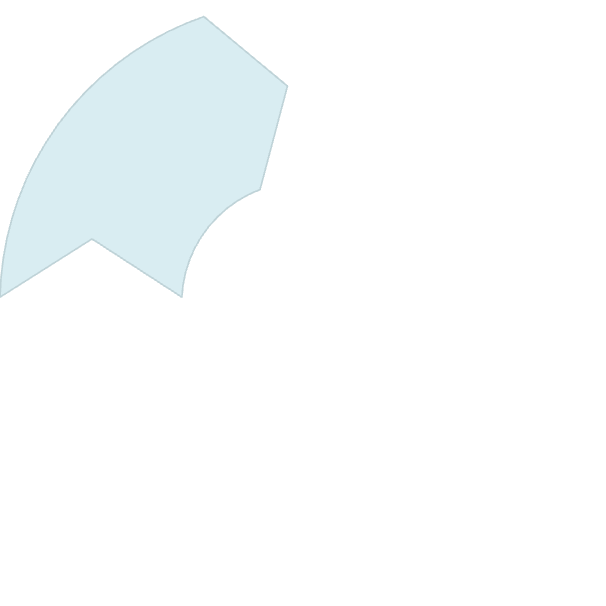 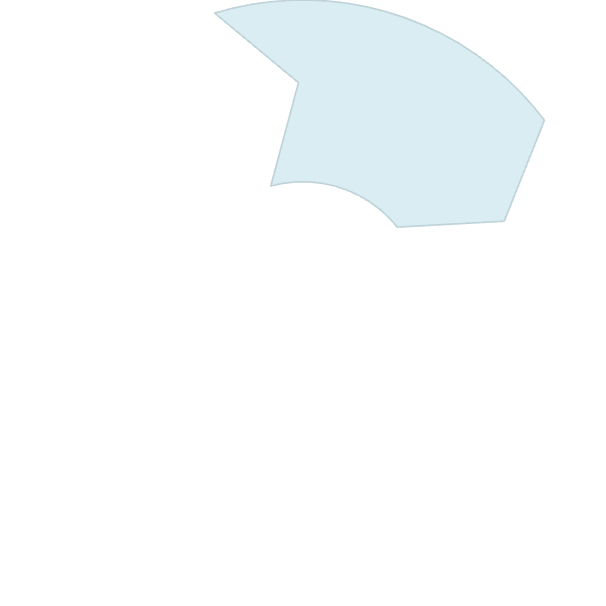 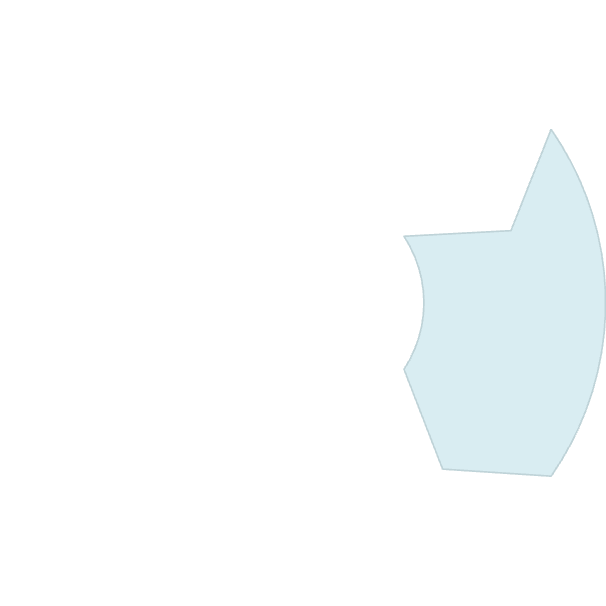 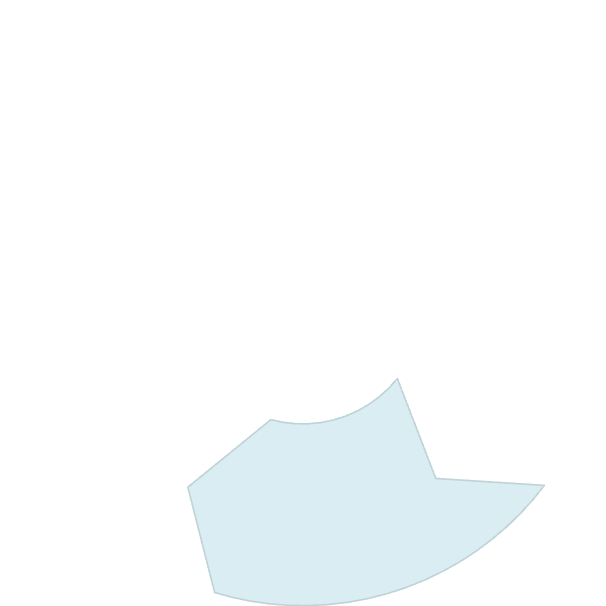 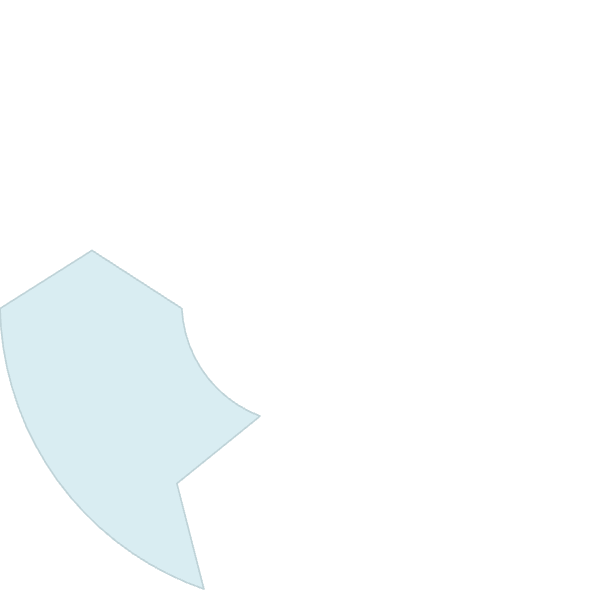 Act on Data
Think Cloud-Smart
Make decisions based on insights, not assumptions
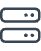 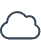 Balance cloud adoption with business needs
Design for People
Prioritize customer and employee experiences
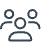 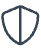 Secure Everything
Deliver with Agility
Embed protection throughout the process
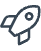 Embrace iterative approaches at enterprise scale
Digital transformation is not a project—it's a mindset and an evolving capability. Organizations that thrive in 2025 and beyond will be those that approach transformation holistically, balancing technology implementation with people, process, and cultural considerations.
By investing in these five pillars and supporting elements, your transformation initiatives will not only succeed—they will scale to create sustainable competitive advantage in an increasingly digital world.